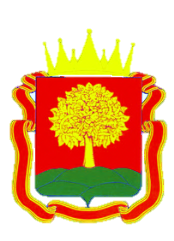 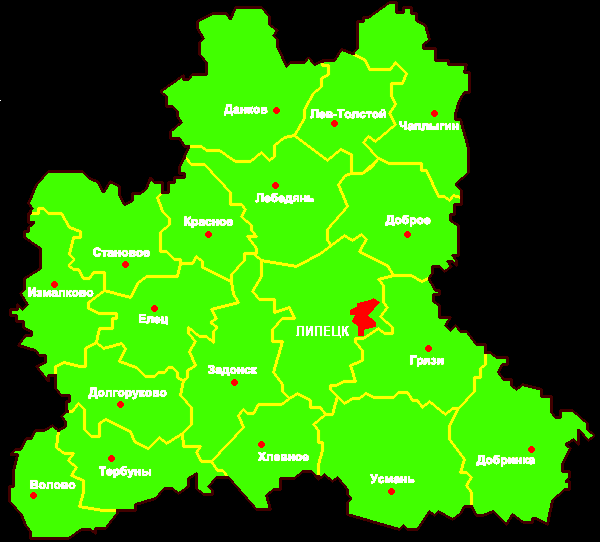 СЕЛЬСКОХОЗЯЙСТВЕННАЯ КООПЕРАЦИЯ – 
УСЛОВИЕ СОХРАНЕНИЯ СЕЛЬСКОГО ПОСЕЛЕНИЯ
ТАГИНЦЕВ НИКОЛАЙ ФЕДОРОВИЧ – 
заместитель главы администрации Липецкой области
Комплексная система развития кооперации
1
I. ТРЕХУРОВНЕВАЯ СИСТЕМА УПРАВЛЕНИЯ
Администрация области, исполнительные органы власти
Координация, 
разработка и реализация государственных программ
Координационные центры
Работа с координаторами в поселениях, информационная поддержка
Координаторы 
(главы поселений)
Работа с населением, 
поиск инициативных людей
II. ИНСТИТУТЫ РАЗВИТИЯ КООПЕРАЦИИ
Фонд поддержки кооперативов
Ревизионный Союз «Липецкий»
Областной 
Союз кооперативов
Центр 
развития кооперативов
Финансовые инструменты НО «Липецкий областной Фонд развития малого и среднего предпринимательства»
2
ГАРАНТИЙНЫЙ 
ФОНД
ФОНД МИКРОФИНАНСИРОВАНИЯ
ФОНД РАЗВИТИЯ КООПЕРАТИВОВ
В период 2013-2015 годов 
на капитализацию фондов 
из областного бюджета направлено 
95 млн.руб.
Сформирован
в размере 
100 млн.руб.
19 видов займов
Поручительства
 
размер – до 70% от суммы кредита, но не более 10 млн.руб.
срок пользования – до 5 лет
Среднесрочные займы
ставка - 5% годовых на остаток задолженности
сумма – до 3 млн.руб.
срок пользования – до 3 лет
Микрозаймы 
ставка – 5% годовых 
сумма – до 1 млн. руб.
срок пользования – до 2 лет
Деятельность Центра развития кооперации
3
Подготовка кадров для кооперативов
Разработка методических материалов по этапам создания 
и моделирования кооперативов
Р
А
Б
О
Т
А 

Ц
Е
Н
Т
Р
А
Разъяснения федерального законодательства и 
банковской нормативно-правовой базы
Подготовка типовых документов для регистрации кооперативов
Подготовка рекламных проспектов о государственной поддержке
Следующий этап в деятельности Центра – 
расширение целевой аудитории, обучение основам кооперации молодежи, 
в том числе старшеклассников
Государственная программа развития кооперации в
 Липецкой области на 2014-2020 годы
4
ЦЕЛЬ: ОБЕСПЕЧЕНИЕ ЗАНЯТОСТИ И ПОВЫШЕНИЕ УРОВНЯ ЖИЗНИ НАСЕЛЕНИЯ
Н А П Р А В Л Е Н И Я
ПОДДЕРЖКА СЕЛЬСКОХОЗЯЙСТВЕННЫХ ПОТРЕБИТЕЛЬСКИХ КООПЕРАТИВОВ 
(КРЕДИТНЫЕ, СНАБЖЕНЧЕСКО-СБЫТОВЫЕ, ПЕРЕРАБАТЫВАЮЩИЕ)
850 млн.руб. 
до 
2020 года
РАЗВИТИЕ КООПЕРАТИВОВ В НЕСЕЛЬСКОХОЗЯЙСТВЕННЫХ СФЕРАХ
СОЗДАНИЕ КООПЕРАТИВОВ ВТОРОГО И ПОСЛЕДУЮЩЕГО УРОВНЕЙ
РАЗВИТИЕ КООПЕРАТИВНОЙ ТОРГОВОЙ СЕТИ
СОЦИАЛЬНЫЙ ЭФФЕКТ
РОСТ ДОХОДОВ 
ЧЛЕНОВ КООПЕРАТИВОВ
РОСТ ЧИСЛА 
ЧЛЕНОВ КООПЕРАТИВОВ
Развитие сельскохозяйственных потребительских кооперативов (СПоК) в Липецкой области
5
2014 г.
2009 г.
РЕЙТИНГ 
по количеству СПоК
1
ЦФО
6
РФ
2
36
В области 
203 тысячи ЛПХ
ДИНАМИКА ЧИСЛЕННОСТИ ЧЛЕНОВ СПоК 
тыс. ед. (на начало периода)
Рост  к 2011 г. в 12 р.
В области 203 тысячи ЛПХ
ДИНАМИКА КОЛИЧЕСТВА СПоК 
ед. (на начало периода)
СТОИМОСТЬ ОСНОВНЫХ ФОНДОВ
ДОЛЯ ВОВЛЕЧЕННЫХ ЛПХ
700 
млн. руб.
10%
47 млн.руб.
2%
I пол. 2015 г.
2012 г.
2010 г.
2014 г.
Развитие сельскохозяйственных кредитных потребительских  кооперативов (СКПК) в Липецкой области
6
Количество вовлеченных ЛПХ, тыс. ед.
Количество СКПК, ед.
в 5 р.
Выдано займов,
млн.руб.
Привлечено сбережений, млн.руб.
Фонд финансовой взаимопомощи, млн.руб.
64
в 17 р.
в 14 р.
Ассоциированное членство 
Фонда поддержки кооперативов
7
Фонд – ассоциированный член в 23 сельскохозяйственных кредитных потребительских кооперативах
ПОКАЗАТЕЛИ ДЕЯТЕЛЬНОСТИ КООПЕРАТИВОВ, 
в которые Фонд вошел ассоциированным членом
1 кооператив второго уровня 
в составе 35 СКПК 1 уровня
22 кооператива первого уровня
Группировка сельскохозяйственных кредитных потребительских кооперативов по количеству членов (всего - 286 СКПК)
Развитие сельскохозяйственных снабженческо-сбытовых и перерабатывающих  потребительских кооперативов в 2014 году(по данным управления сельского хозяйства Липецкой области)
8
Количество ЛПХ – членов снабженческо-сбытовых и перерабатывающих кооперативов, ед.
Количество снабженческо-сбытовых и перерабатывающих кооперативов, ед.
в 3 р.
в 2,8 р.
395
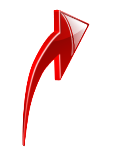 2 235
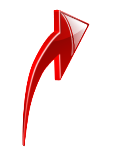 143
806
2012 г.
на 01.07.15г.
на 01.07.15г.
2012 г.
Закуплено сельхозпродукции и сырья, млрд.руб.
Произведено пищевых продуктов, млрд.руб.
117%
120%
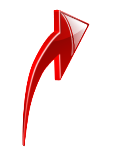 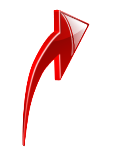 4,8
3,8
4,1
2,3
2014 г.
2012 г.
2014 г.
2012 г.
Расширение рынков сбыта кооперативной продукции
9
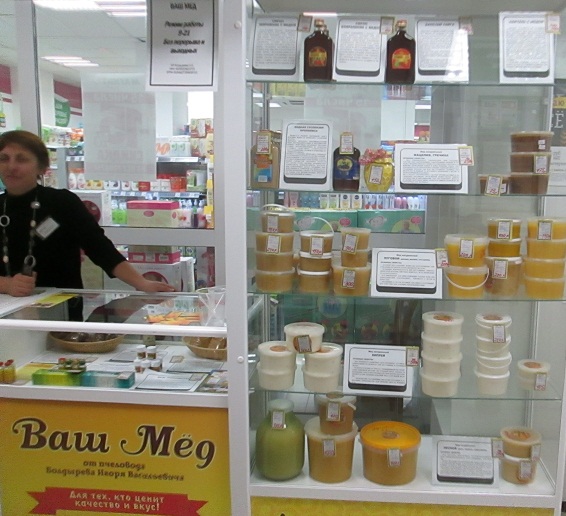 Н
А
П
Р
А
В
Л
Е
Н
И
Я
Строительство 
сельскохозяйственных кооперативных рынков
Обеспечение доступа на действующие розничные рынки, расширение сельскохозяйственных ярмарок
Использование розничной сети малых форматов
Внедрение практики взаимодействия кооперативов с сетевыми компаниями
Взаимодействие с сетевыми компаниями в новом формате - «магазин в магазине»
Предложения по поддержке кооперациина федеральном уровне
10
1. Разработать федеральную государственную программу развития кооперации
2. Предусмотреть поддержку для вновь созданных и сельскохозяйственных кредитных потребительских кооперативов
3. Разработать программу и организовать обучение для специалистов сельскохозяйственных кооперативов на базе высших учебных заведений
4. Определить порядок создания и деятельности сельскохозяйственных страховых потребительских кооперативов в рамках федерального закона № 193-ФЗ 
«О сельскохозяйственной кооперации»
5. Распространить систему страхования вкладов физических лиц на взносы членов сельскохозяйственных кредитных потребительских кооперативов
6. Предусмотреть особые условия регистрации кооперативного банка с долей участия государства в уставном капитале
7. Использовать Центральному Банку дифференцированный подход к требованиям, организации контроля и надзора за деятельностью сельскохозяйственных кредитных потребительских кооперативов с численностью менее 5 тысяч членов